学術講演会にて、ポスター掲示の最後にＣＯＩ状態を記載する。
演題発表内容に関連し、開示すべき
ＣＯＩ関係にある企業などはありません。
或いは、
日本肺癌学会
ＣＯI開示
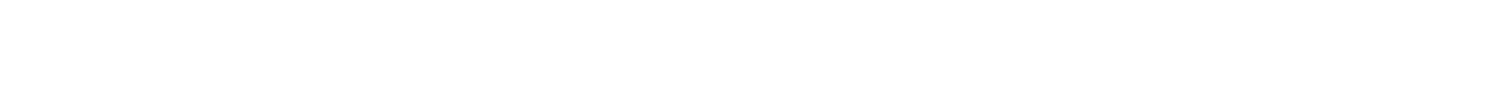 演題発表内容に関連し、開示すべき
ＣＯＩ関係にある企業などはありません。